Презентация на тему:Наглядные методы обучения
Метод обучения (от др.-греч. μέθοδος — путь) – процесс взаимодействия между учителем и учениками, в результате которого происходит передача и усвоение знаний, умений и навыков, предусмотренных содержанием обучения.
Наглядные методы обучения - методы обучения, при которых усвоение учебного материала в процессе обучения зависит от применения наглядных пособий и технических средств.
Наглядные методы применяются в учебном процессе по всем предметам, во всех классах и в разных организационных формах обучения, широко используются в связи со словесными методами и методами практической деятельности. К наиболее распространенным методом этой группы относятся: наблюдение, иллюстрирование и демонстрирование, показ приемов выполнения работ, просмотр произведений изобразительного и прикладного искусства.
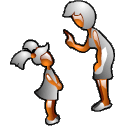 Наблюдение — это самостоятельная работа учеников по заданию и под руководством учителя.
В ходе наблюдения учитель управляет процессом восприятия и мышления школьников, учит приемам наблюдения, развивает наблюдательность у детей, помогает им вести записи наблюдений, производить анализ и синтез накопленных представлений.
Наблюдение отличается сложностью психологической структуры, связана со всеми познавательными процессами, подготавливает учащихся к абстрактному мышлению.
Наблюдение отличается сложностью психологической структуры, связана со всеми познавательными процессами, подготовляет учащихся к абстрактному мышлению.
Иллюстрации и демонстрации.
Иллюстрации и демонстрации как метод обучения предусматривает, что при помощи натурального предмета или логической схемы, картины, таблицы или демонстрации опыта, ученик яснее различает свойства и признаки изучаемых предметов, устанавливают сущность явлений, убеждаются в достоверности полученных знаний, в объективности изучаемых законов.
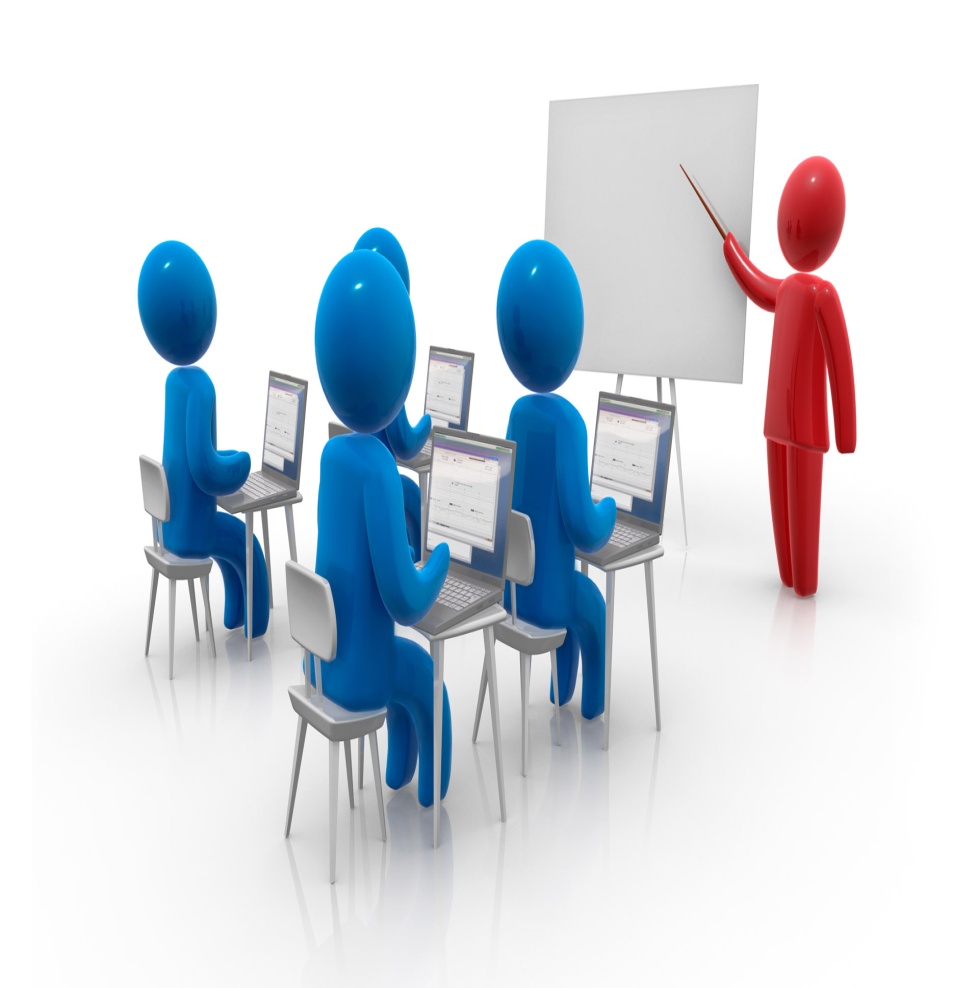 Показ иллюстраций, изображающих изучаемые явления т. е. того, что носит характер раздаточного материала, проводится в классе, в то время, как демонстрация опытов, действующих моделей, препаративных растений и животных требует оборудованных кабинетов.
Демонстрации и иллюстрации сочетаются с речью учителя.
Восприятие любого наглядного образа или предмета слито с абстрактным мышлением. В обучении чрезвычайно важно добиваться правильного сочетания наглядности и слова учителя.
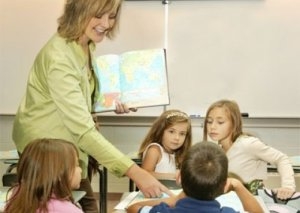 Метод  демонстраций и иллюстрций в связи с совершенствованием технических средств, внедрение в учебный процесс телевидения, компьютерной техники других аудиовизуальных средств постоянно развивается и совершенствуется.
Так в последнее время в процессе обучения по гуманитарным дисциплинам, с помощью учебного телевидения используется показ-просмотр произведений изобразительного искусства, театральных постановок, исторической хроники и др.
Эффективность метода достигается:1. Привлечением объяснений учащихся к раскрытию содержания демонстрируемого, осуществлением ими сравнительного анализа, формулирования выводов, предложений, изложение своей позиции, своего отношения к увиденному, к поиску «скрытого», «нового» содержания в изучаемых фактах, явлениях, процессах, предметах.2. Правильным отбором, т.е. согласованием демонстрируемого материала с содержанием урока, его объемом, количеством демонстрируемых единиц, местом и временем в структуре урока.3. Соответствием демонстрируемого материала психологической готовности учащихся к его усвоению, учетом возрастных и других особенностей.
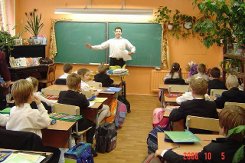